ДОНИШГОЊИ МИЛЛИИ ТОЉИКИСТОНФАКУЛТЕТИ БИОЛОГИЯ
Њ И С О Б О Т
ОИД БА НАТИЉАЊОИ ФАЪОЛИЯТИ ИЛМЇ-ТАҲЌИЌОТИИ ФАКУЛТЕТИ БИОЛОГИЯ ДАР СОЛИ 2024



07.11.2024
Душанбе
ФИШУРДАИҳисоботи корҳои илмӣ-таҳқиқотии факултети биология дар соли 2024
Соли 2024 корњои илмї-таҳќиќотї дар 7 кафедраи факултет; Ботаника ва дендрология, Экология, Физиологияи растанињо, Биотехнология, Биохимия, Зоология, Физиологияи одам ва њайвонот ба номи академик Сафаров Ҳ.М. – мувофиќи 3 самт, 5 масъала ва 6 мавзу роҳандозӣ карда шуд. Дар иљрои наќшаи корњои илмї-таҳќиќотї 65 нафар устодон, 16 нафар докторони илм (1 нафар зан академик) 36 нафар номзадони илм (10 нафар зан) сањм гузоштанд. Синну соли миёнаи устодон байни докторони илм 83,4 (занон), 69,06 (мардон) ва дар байни номзадони илм 44,45 (занон) ва 46,23 (мардон) баробар мебошад.
Устодони факултет дар соли љорї 147 номгўй асарњои илмї ва таълимиву методї ба табъ расонидаанд, ки љузъиёти ин шумораро 5 - монография, 6 - китоб, 1 - воситаи таълимї, 15 - дастури методї ва 52 – маќоларо ташкил медињанд.
Устодони факултет дар конфронсњои гуногун љамъулљамъ 117 -маърўза кардаанд, ки аз инњо 15 - тоашон дар конфронсњои байналмилалї, 71 - тоашон дар конфронсњои љумњуриявї ва 31-тоашон дар конференсияҳои донишгоҳӣ мебошанд.
Корњои илмї – тањќиќотии устодони факултет бо љараёни таълим алоќаи мустањкам дорад. Дастовардњои илмии устодон дар раванди таълим њамчун китобњои дарсї, адабиёти илмии иловагию ёрирасон истифода мешаванд. Баъзе аз инњо дар шакли курсњои ихтисос, дарсњои амалї ва лабораторї корбаст мешаванд.
Асару маќолањои батабърасида мувофиќ ба барномаи КИТ мебошанд.
Љадвали 1. Шумораи устодон ва кормандони илмї-омўзгории факултети биология,  ки дар иљрои корњои илмї-тањќиќотї ширкат меварзанд
Љадвали 2. Миќдори самт, масоил ва мавзўњои илмї
Љадвали 3. Нашри маводи илмї – методии њайати профессорону устодон ва кормандони илмии факултети биология  дар соли таҳсили 2024
Муаррифии дастовадњои илмии устодони факултети биология дар соли 2024
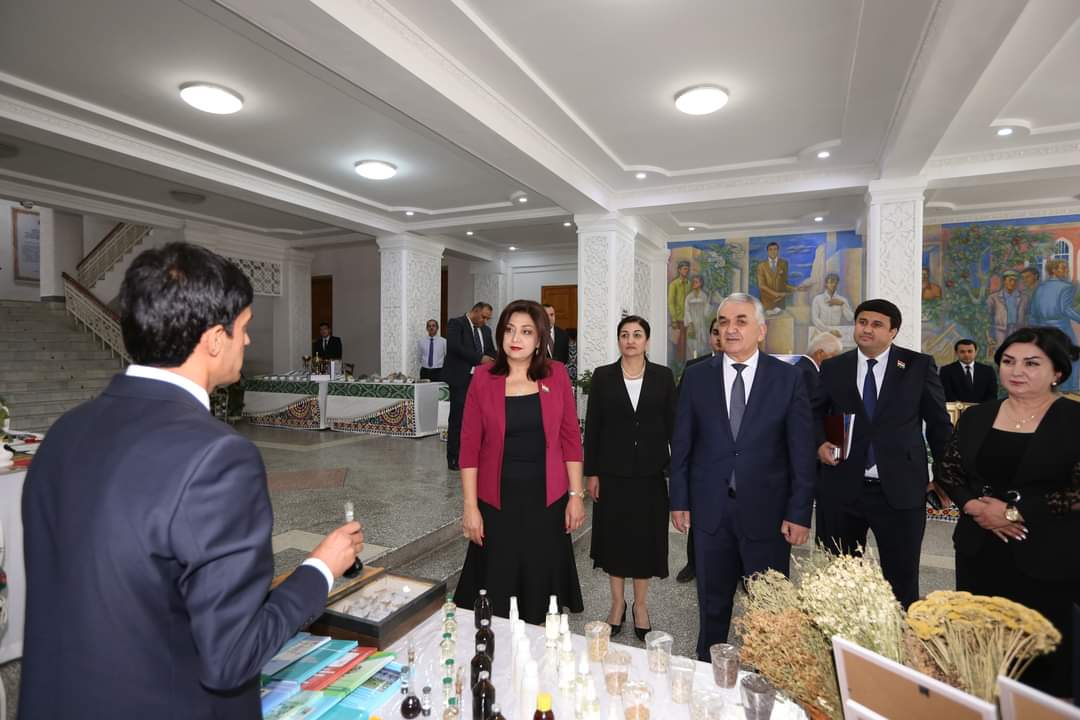 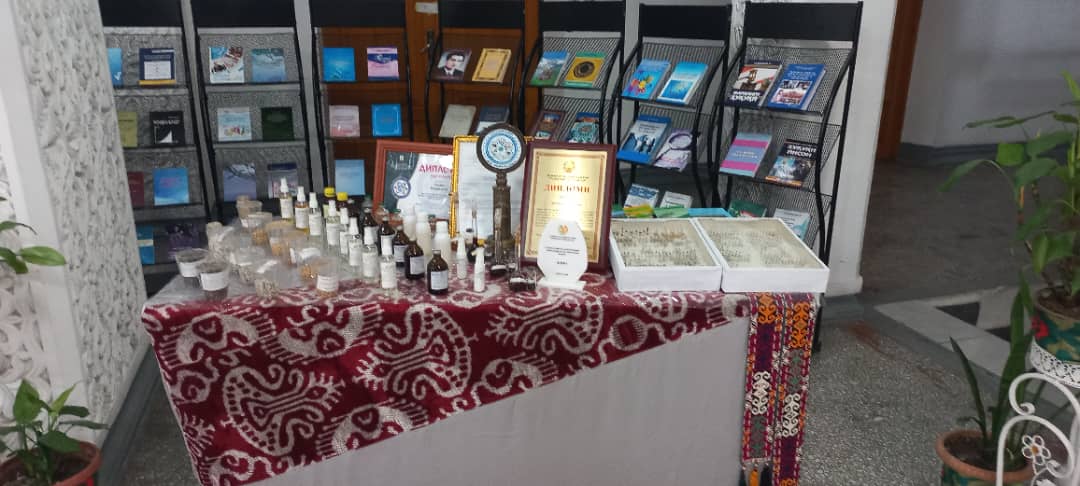 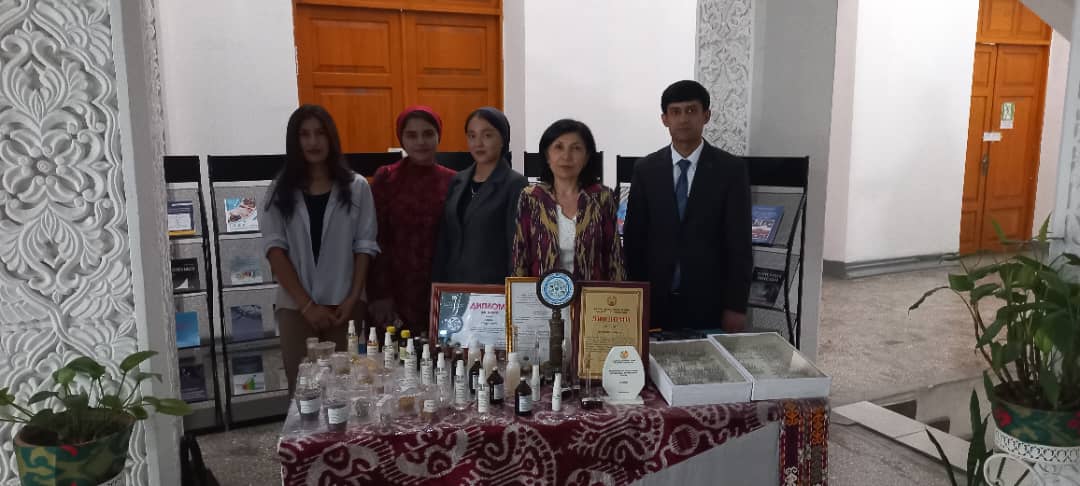 Љадвали 5. Миќдори чорабинињои илмие, ки дар факултети биология соли 2024 гузаронида шудаанд
Семинари умумидонишгоҳӣ дар мавзӯи  “Таъсири тағйирёбии иқлим ба ҳавзаи дарёи Зарафшон, Вахш ва Панҷ”  09.03.2024. кафедраи экология
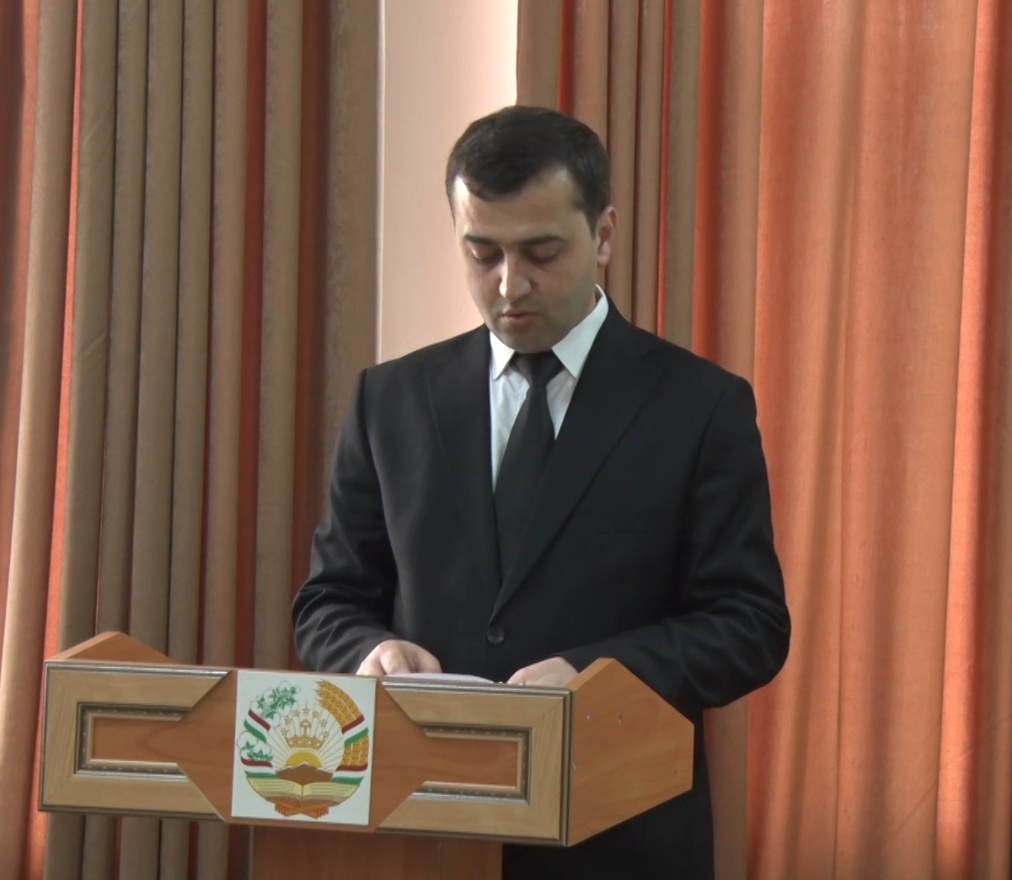 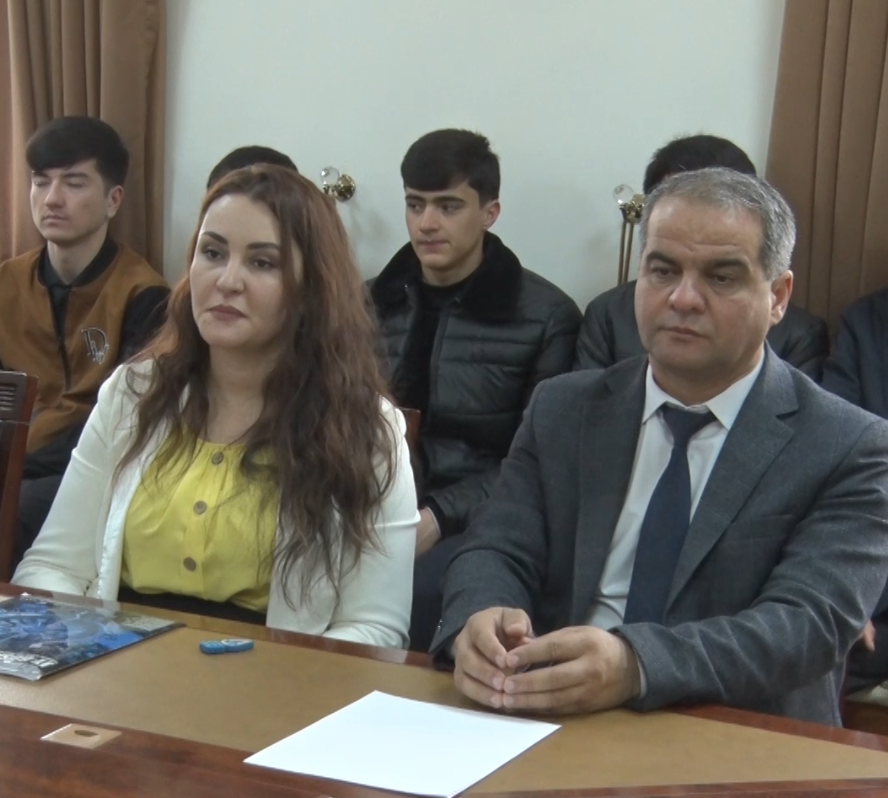 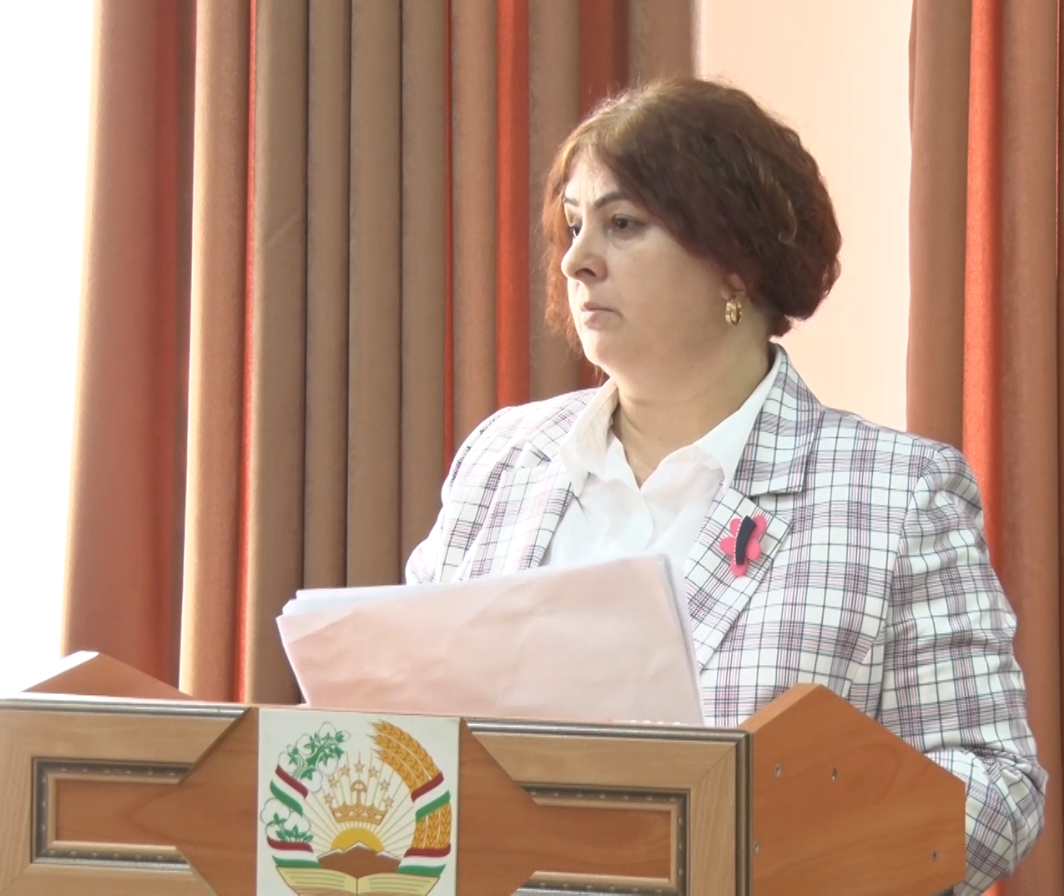 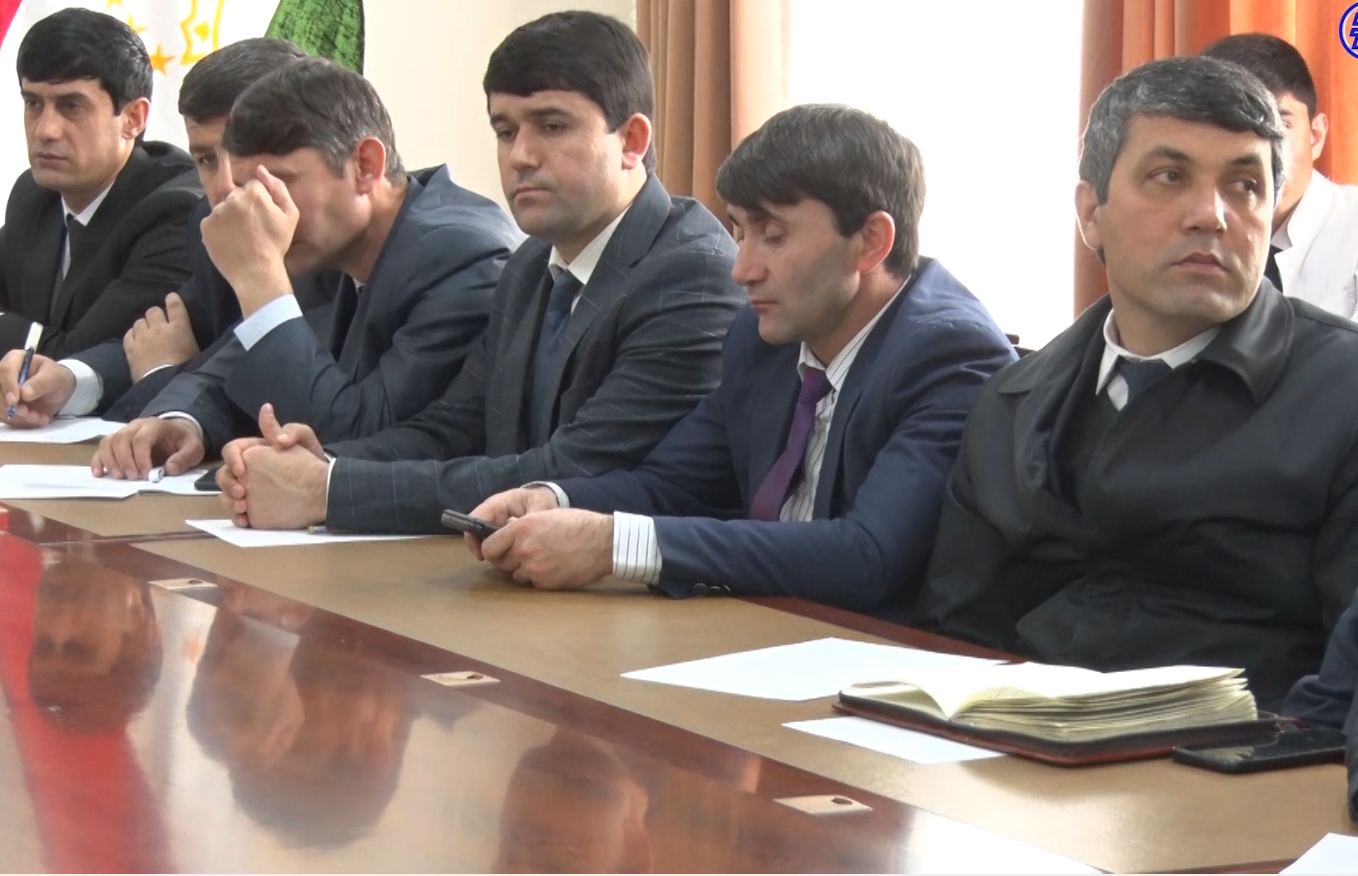 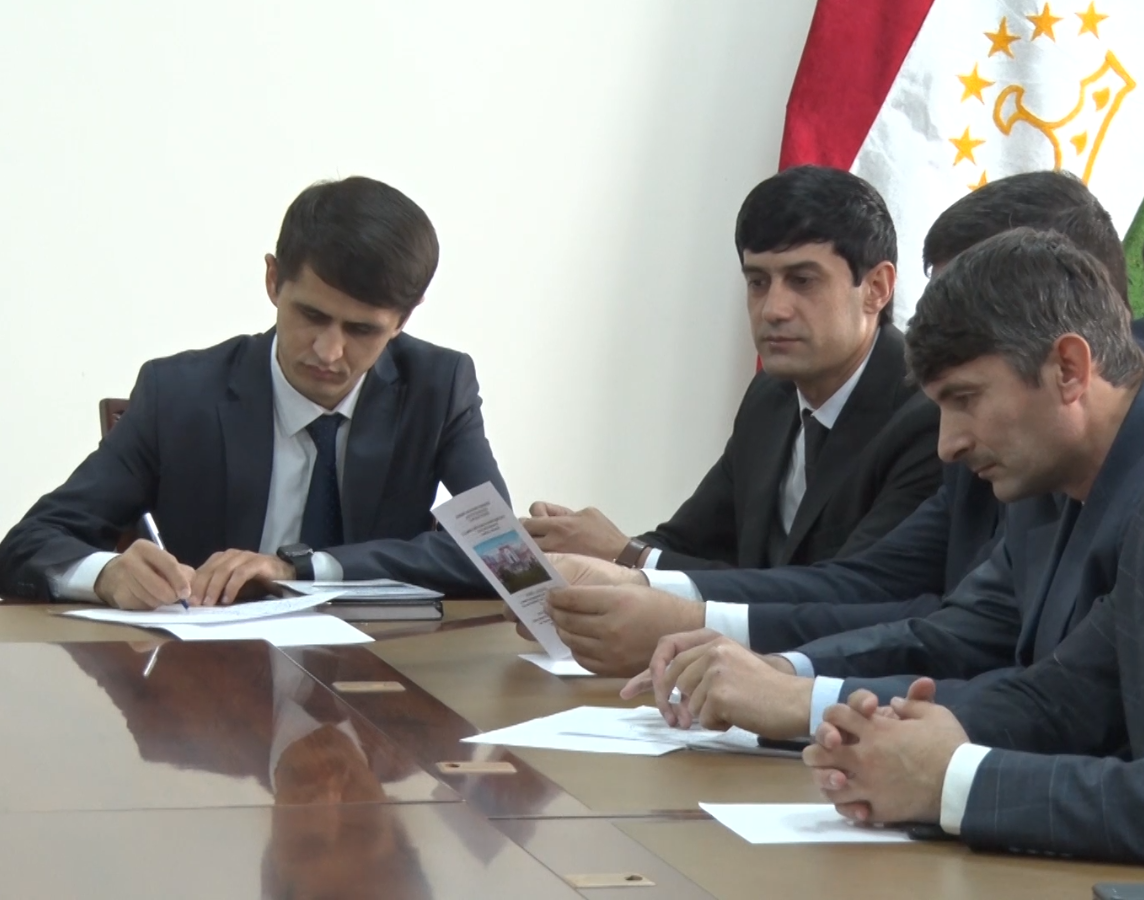 Кафедраи физиологияи одам ва ҳайвонот ба номи академик Сафаров Ҳ.М.10.05.2024 конференсияи ҷумҳуриявии илмӣ-амалӣ (бо иштироки байналмилалӣ) дар мавзӯи «Ҷанбаҳои экологӣ-физиологии фаъолияти системаҳои зинда бо таъсири омилҳои гуногуни муҳит» бахшида ба 70-солагии д.и.б., профессор Устоев М.Б.
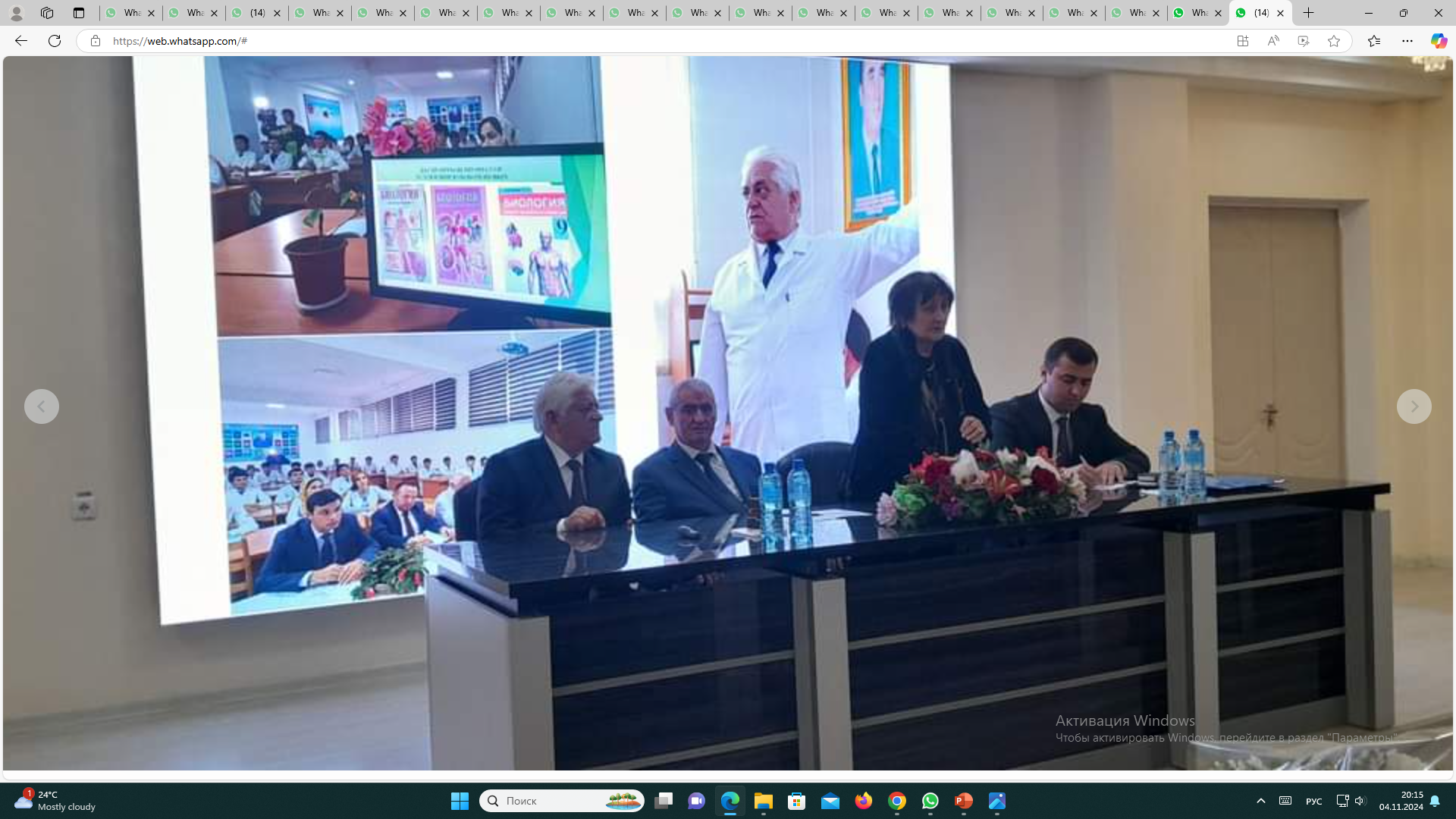 “Семинари илмӣ” бахшида ба 50-солагии кфаедраи биохимия 23.10. 2024
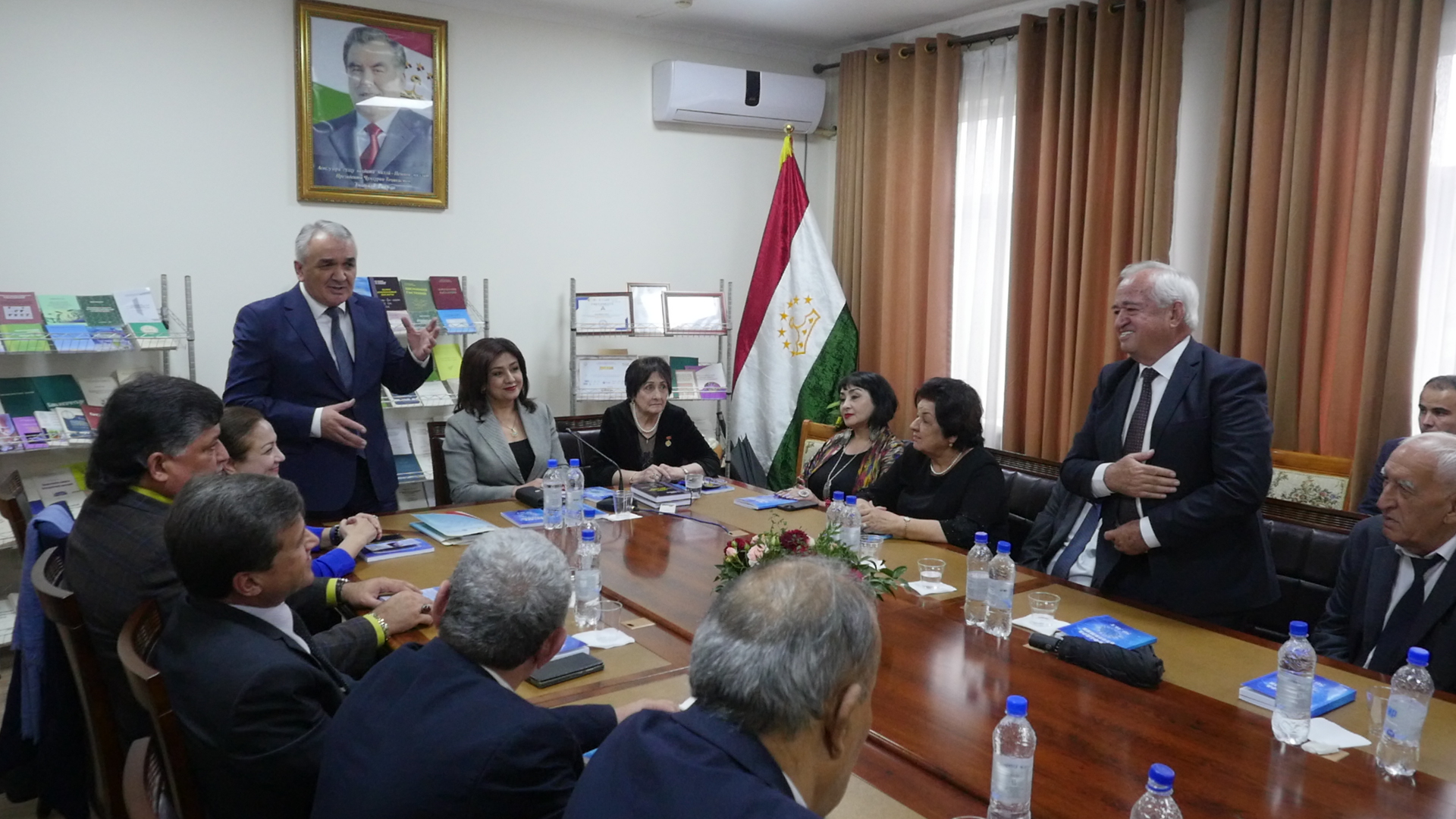 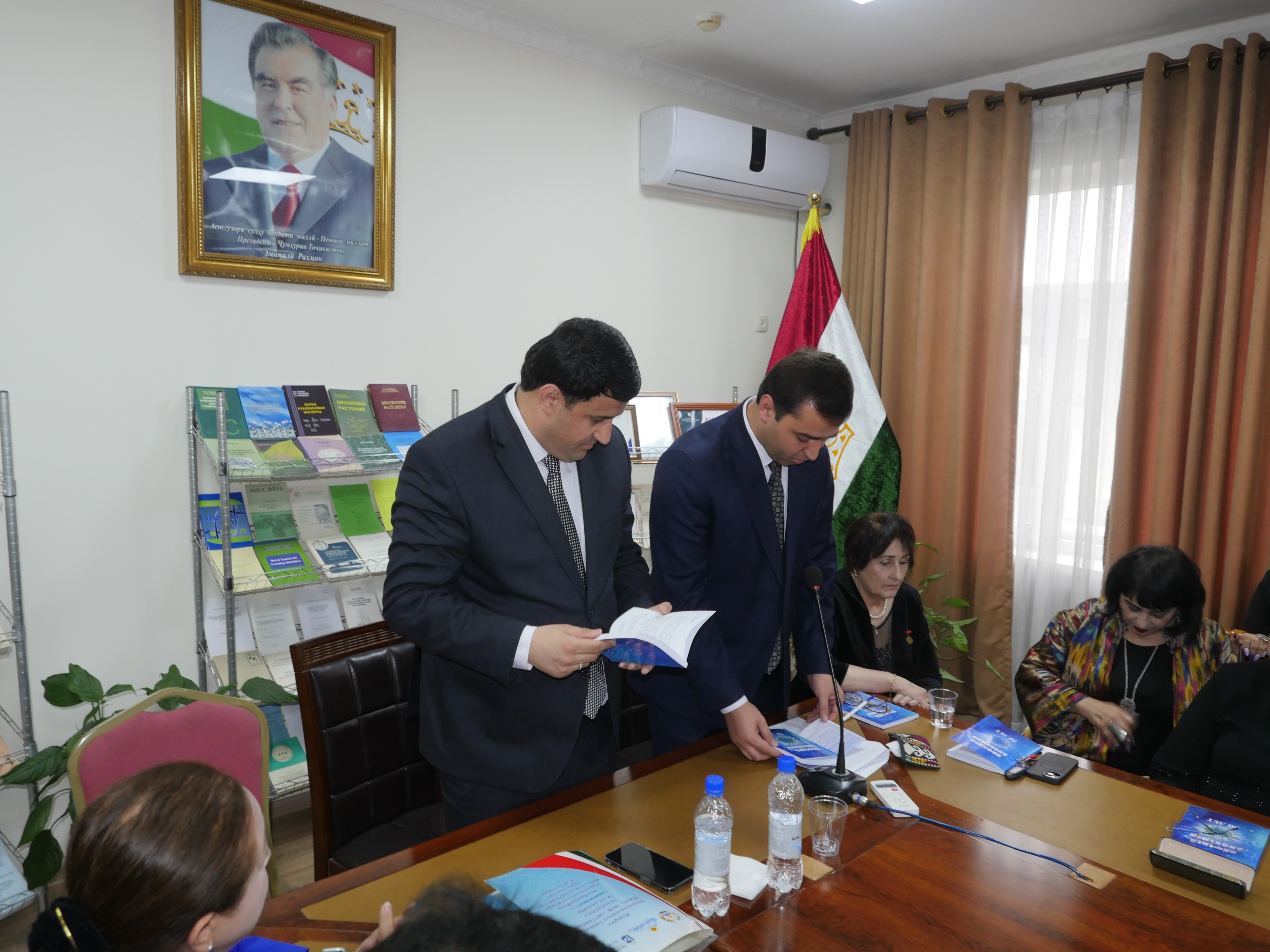 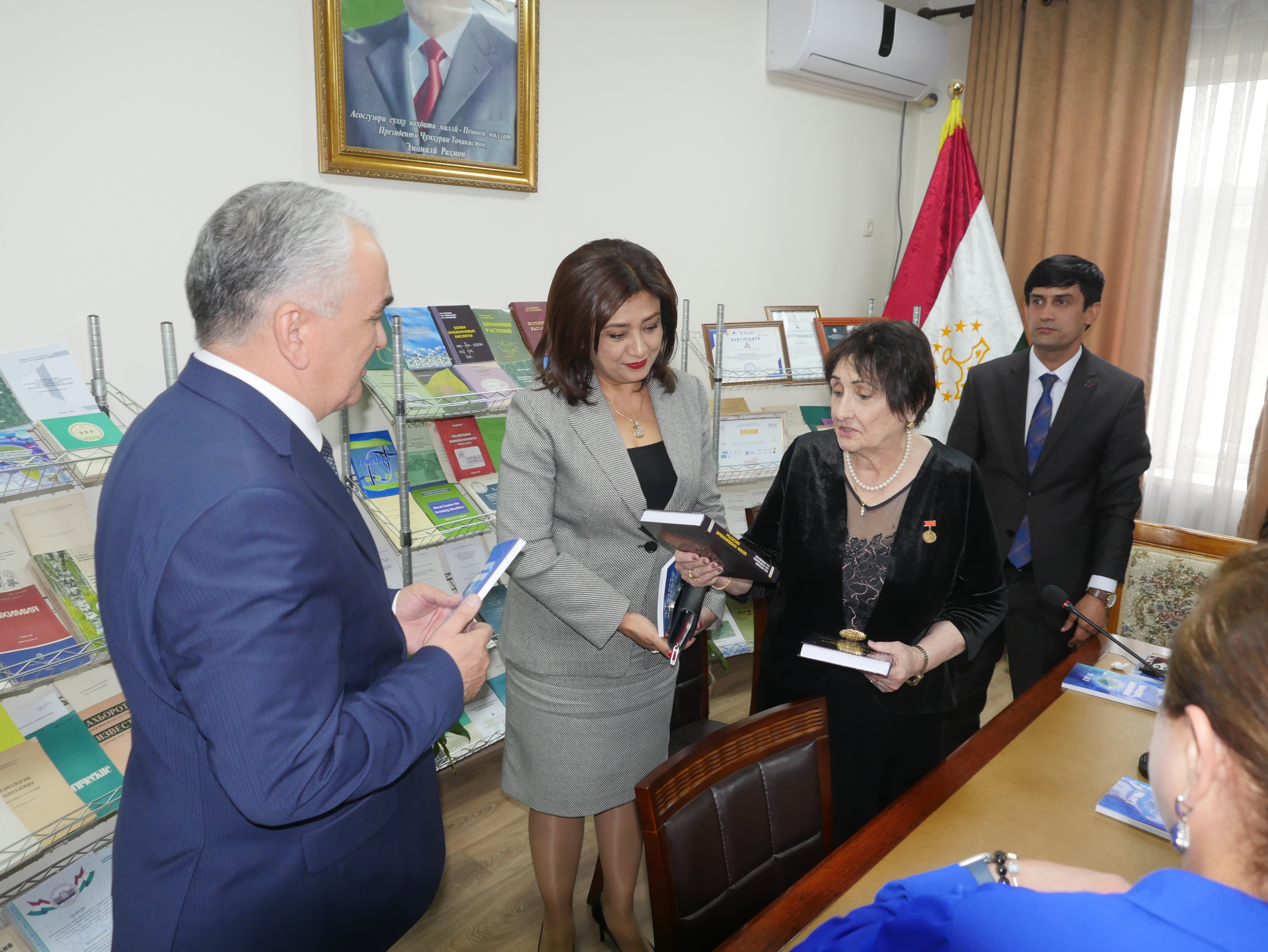 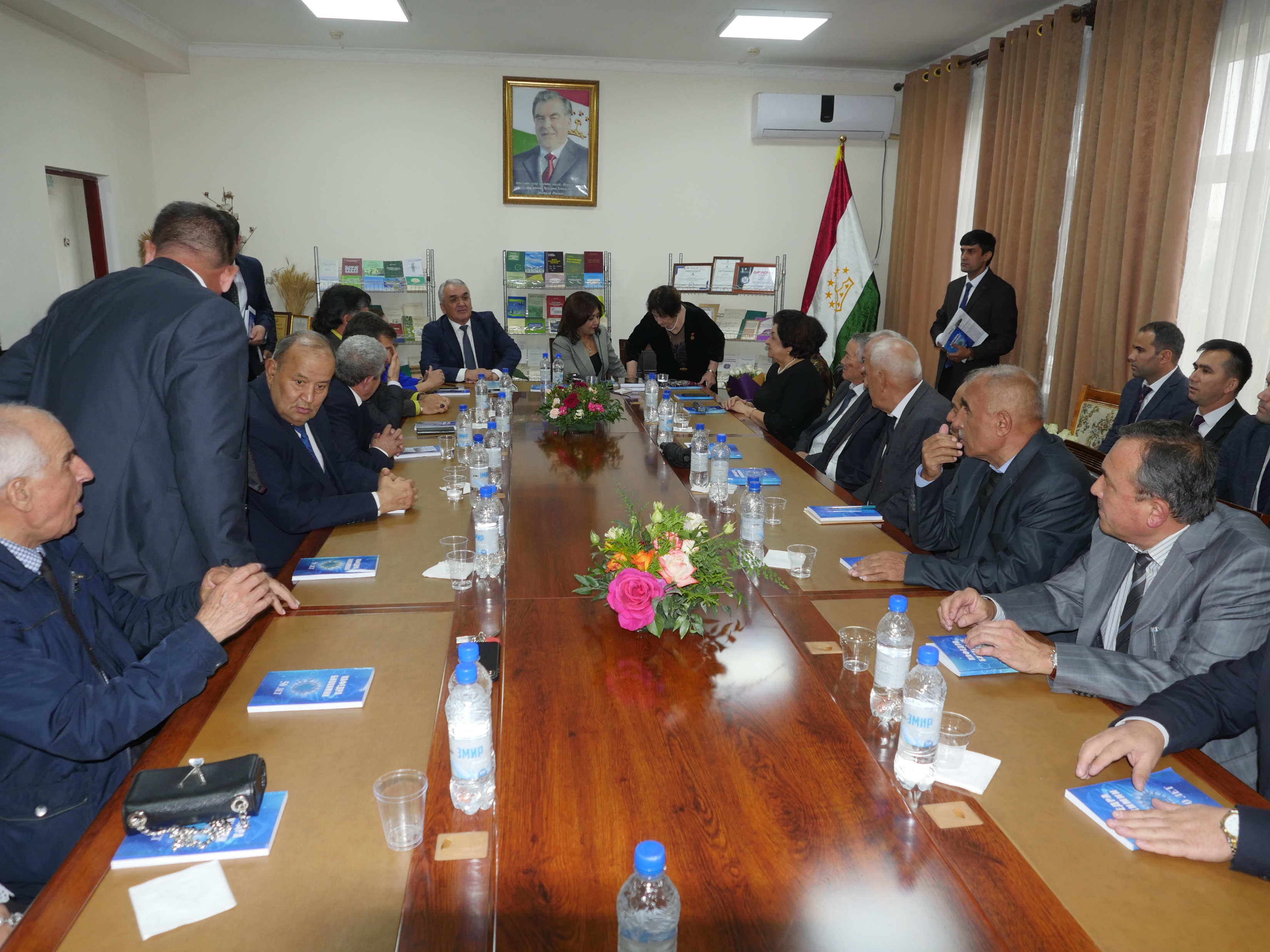 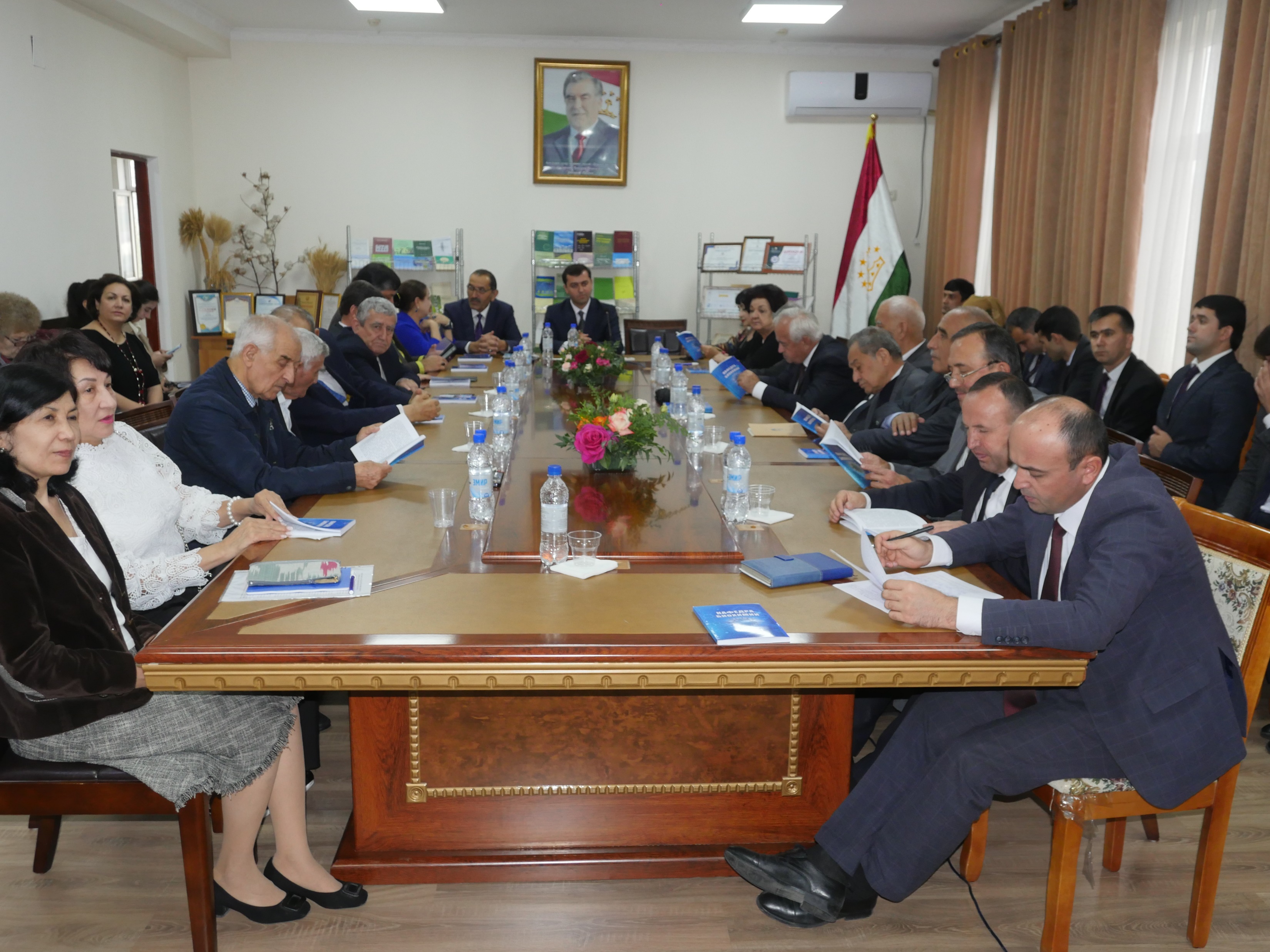 Љадвали 6. Шумораи докторони PhD-и факултети биология  аз рўйи ихтисос
Љадвали 7. Миќдори рисолањои докторї ва номзадї, ки дар пояи кафедрањо ва озмоишгоњњои ДМТ дар соли 2024 дифоъ карда шудаанд
Љадвали 8.  Миќдори корњои илмї, ки дар истењсолот ва љараёни таълим ва илм соли 2024 љорї карда шудаанд
Љадвали 9. Миќдори маърўзањое, ки устодони факултети биология дар конференсияњои дараљањои гуногун ќироат кардаанд
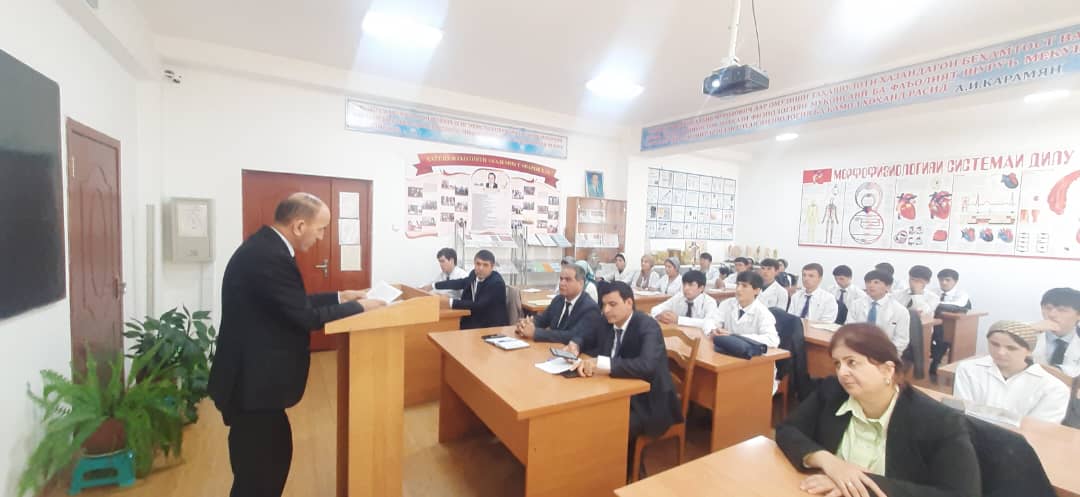 Љадвали 10. Нишондодњои муњимми корњои илмии донишљўёну магистрантон факултети биология дар соли 2024
Фаъолияти ЉИД ва мањфилњои илмї
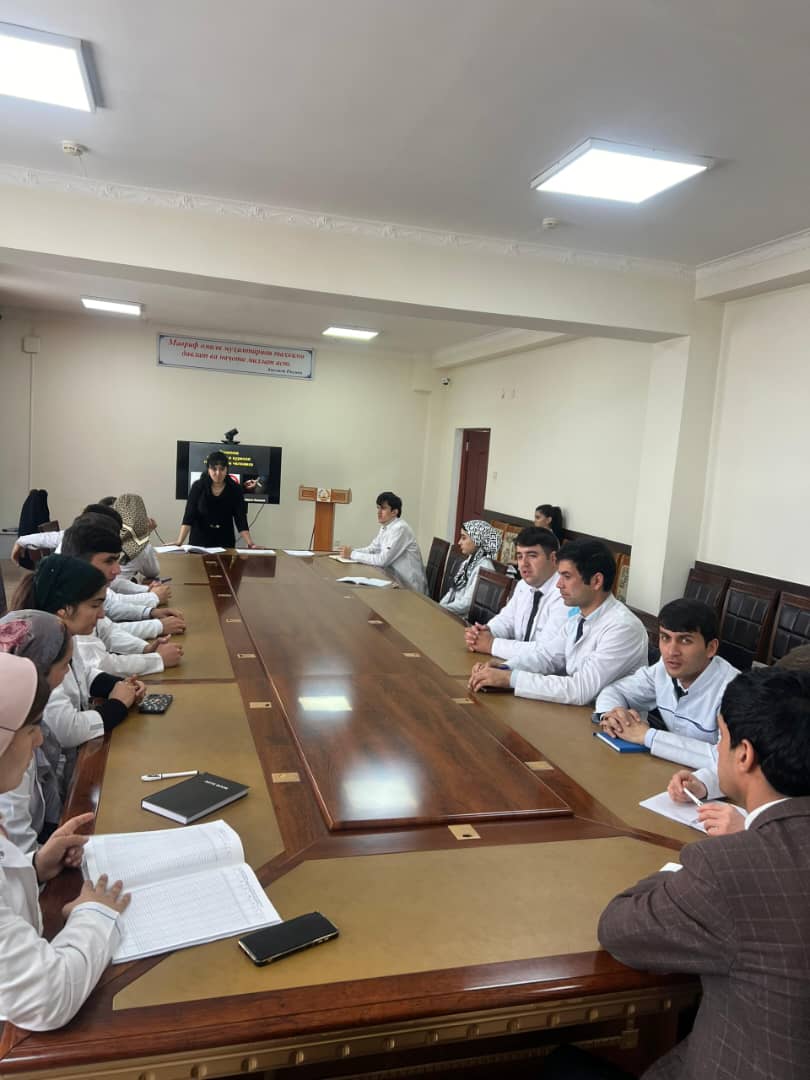 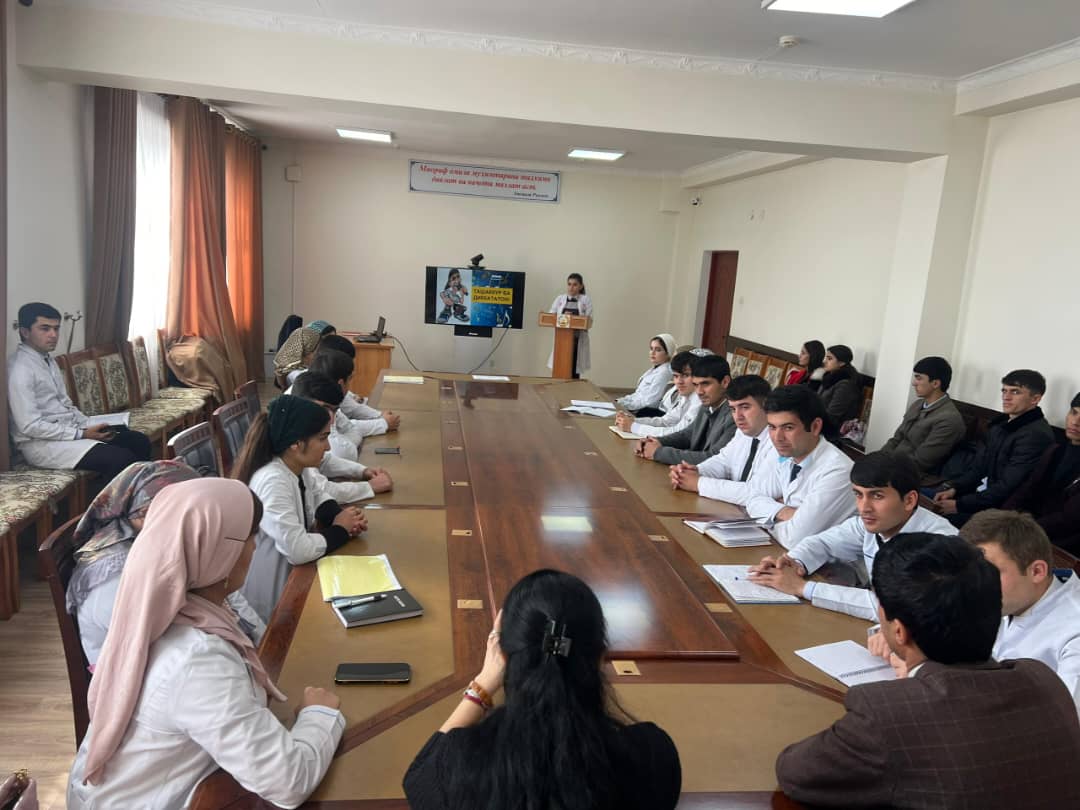 Љадвали 11. Иштироки донишљўёну магистрантони факултети  биология дар озмунҳои сатҳи гуногун
Натиҷаҳои фаъолияти донишҷӯён дар озмунҳо
Натиҷаҳои фаъолияти донишҷӯён дар олимпиадаҳо
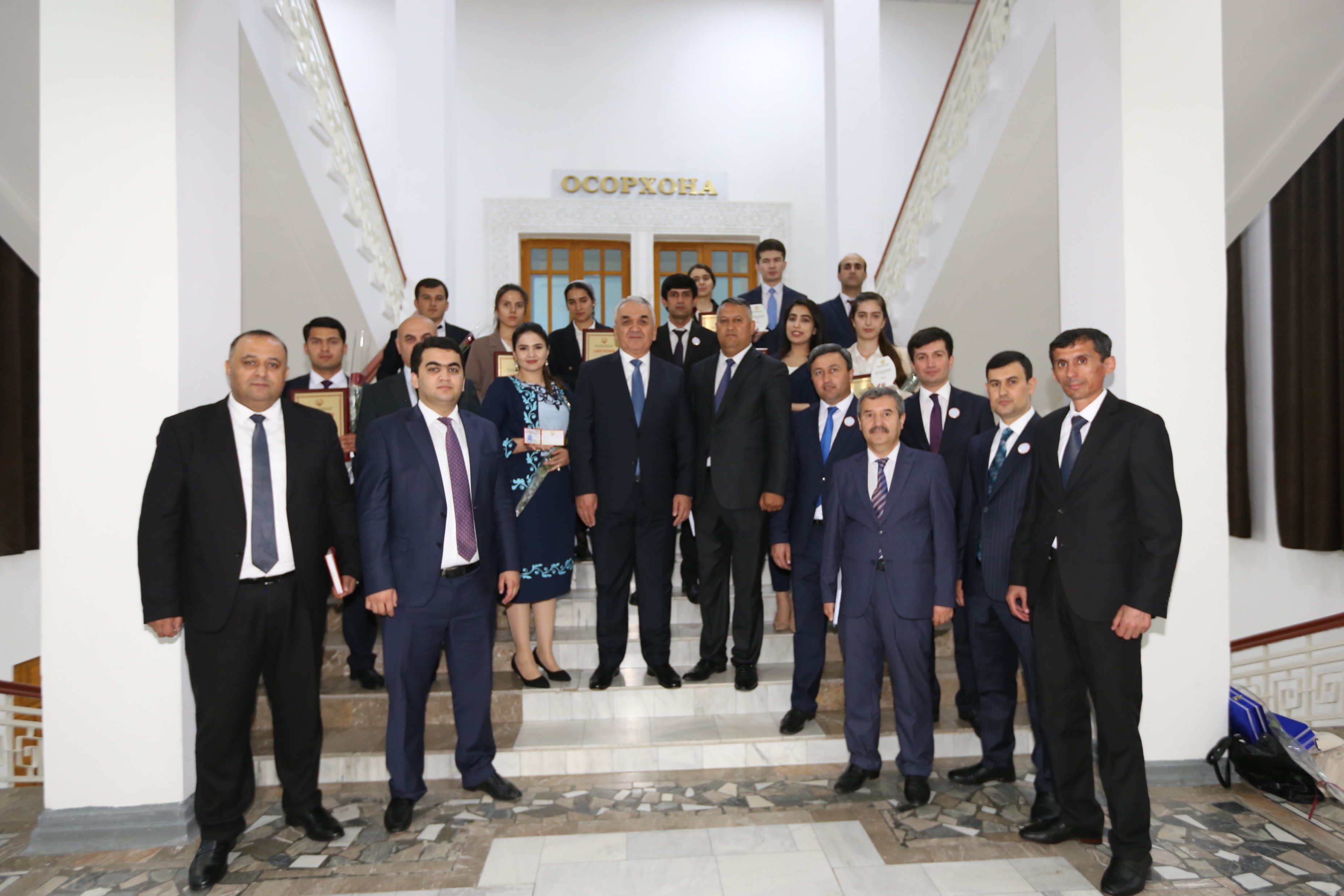 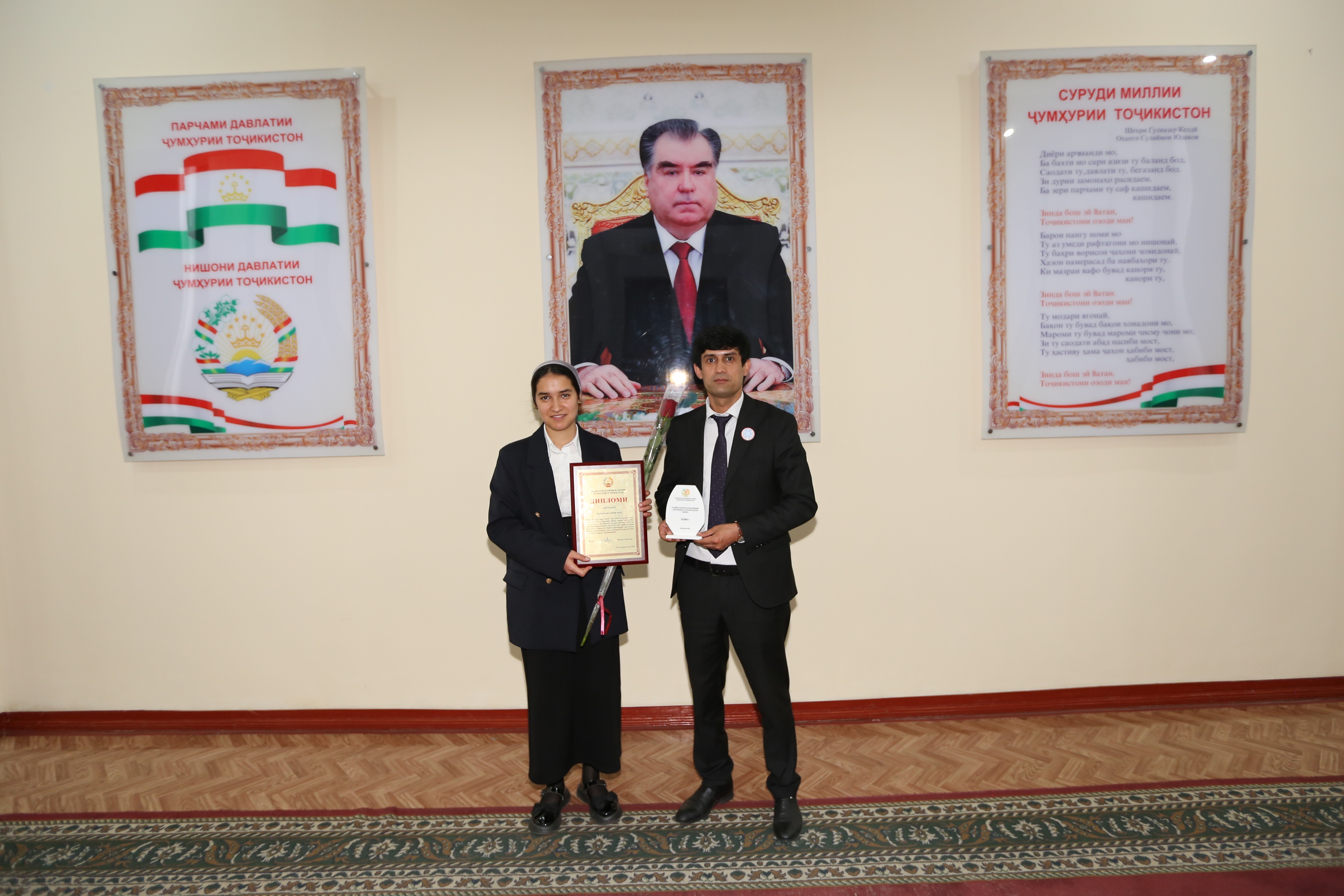 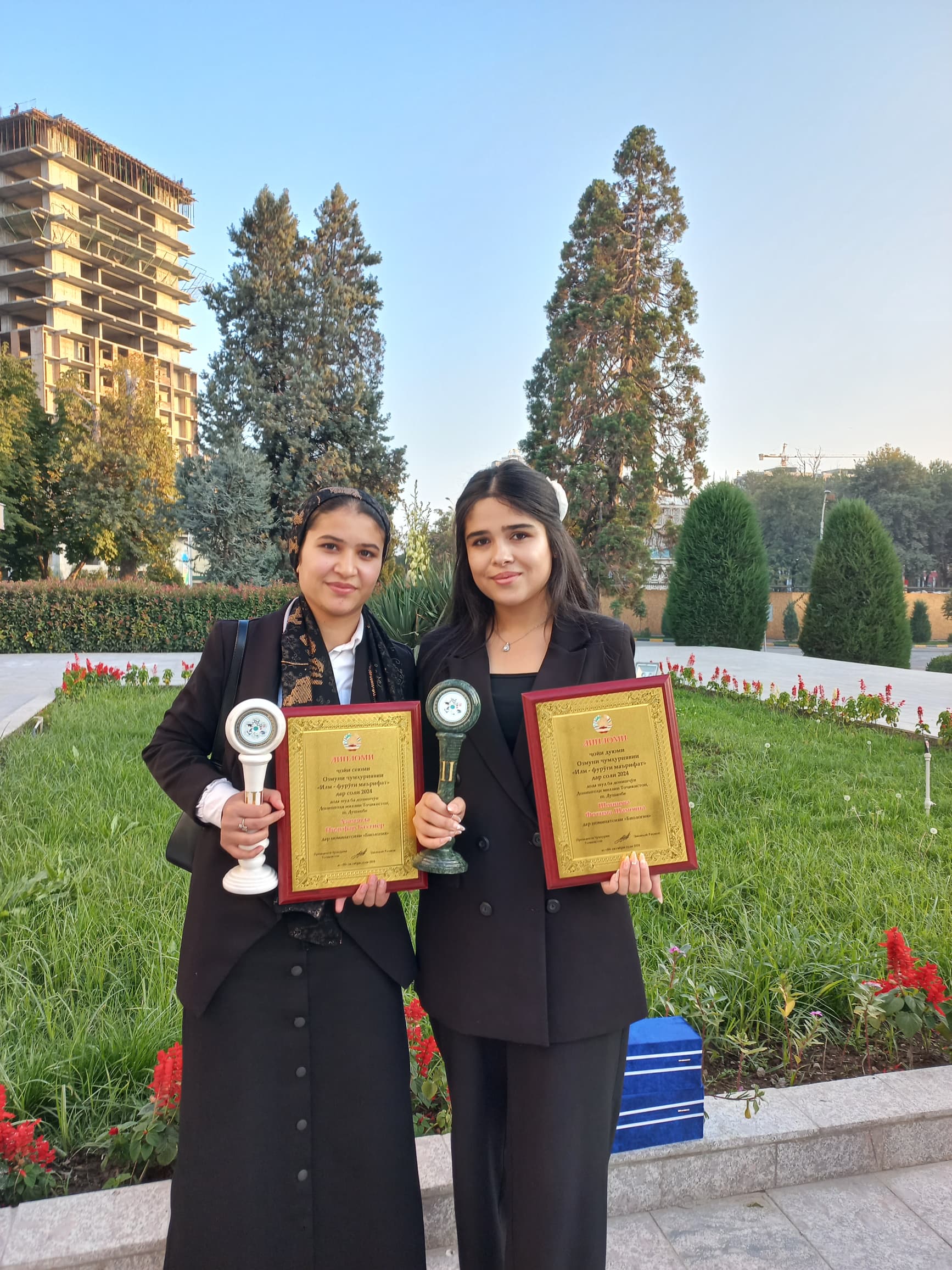 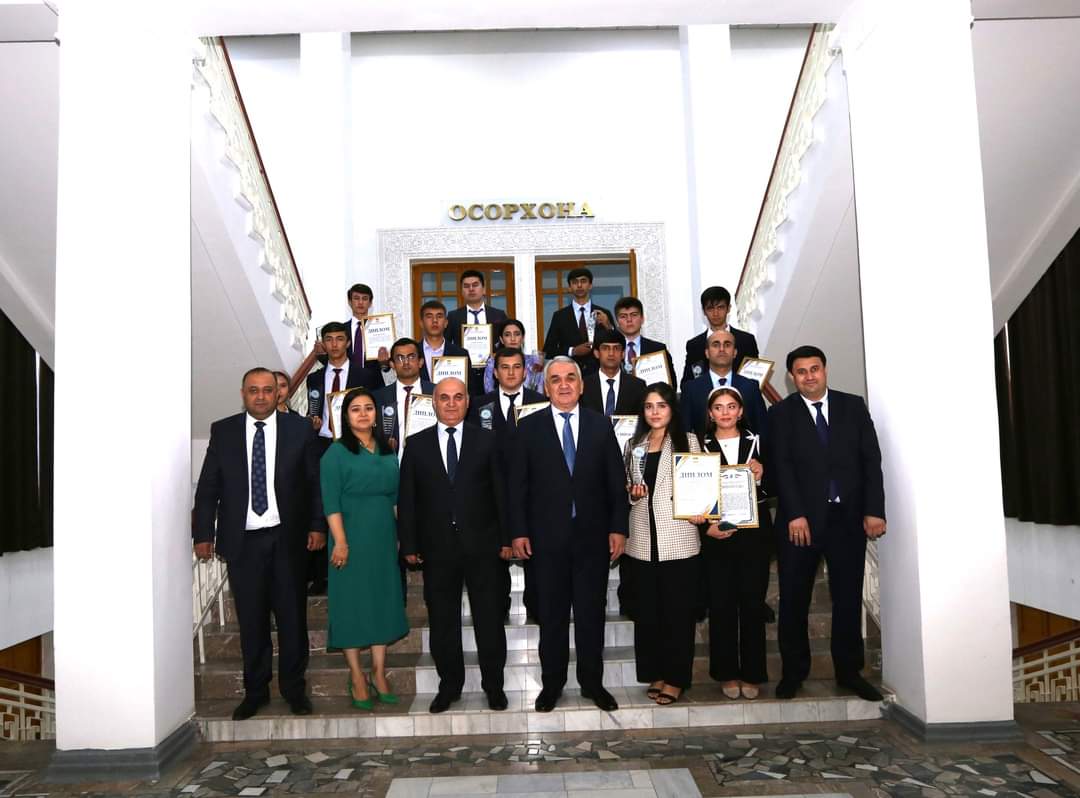 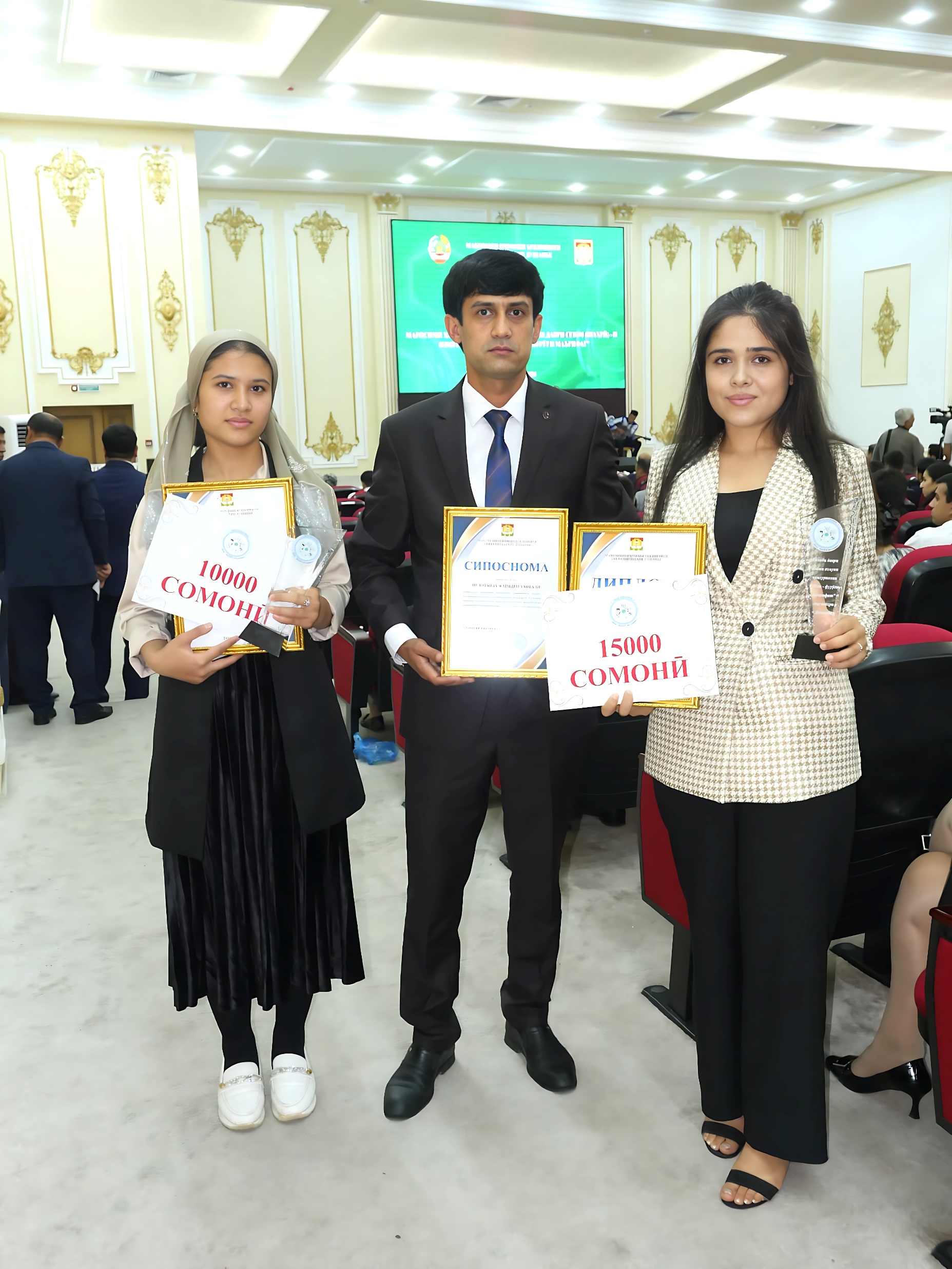 Ҷадвали 13. Шумораи номзадон ва докторони илм дар факултети биология дар соли 2024
Љадвали 14. Синну соли миёнаи устодони унвондори факултети биология
ПЕШНИЊОДЊО
Бештар маблаѓ људо намудан барои ба экспедитсияњои илмї рафтани устодон ва донишљўёни кафедра.
Сафарбар намудани устодони љавони кафедра ба курси такмили ихтисос ба Донишгоњњо ва Институтњои илмї-тањќиќотии њориљи кишвар.
Маблаѓгузорї барои гузаронидани тањќиќоти сањрої ва экспедитсияњо барои донишљўён ва устодон.
Дастраси намудани таљњизотњои омўзиши ва  тањлилї барои иљрои корњои илмї-тањќиќотї.
Њавасманд намудани устодоне, ки дар иљроиши корњои илмї-тањќиќотї фаъолияти баланд зоњир менамоянд.
Нашри маќолањои илмии устодон дар маљалањои илмии ДМТ ба таври ройгон ба роњ монда шавад.
Барои бењтару босифаттар ва љоннок намудани фаъолияти илмии кафедра табодули устодон, донишљўён ва њамкорињоро бо муассисањои илмию таълимии дохил ва хориљи кишвар ба роњ мондан зарур аст. 
Барои љавобгў будани маќолањои устодони кафедра дар маљаллањои байналмиллалї муљањњаз намудани озмоишгоњи биохимивї бо реактиву дастгоњњои муосири замонавї зарур мебошад.
Барои баргузор намудани чорабинињои сатњи байналмилалї таъмини кафедра бо маводњои канселярї, кўмак намудан дар чопи маводњои конференсия, харољоти омаду рафт, хўрок, мењмонхонаи олимони хориљиро ба дўш гирифтани раёсати илми Донишгоњ, зеро бе кўмаки онњо омода ва баргузории чунин чорабинињо хеле мушкил аст.
Барои устодон ва донишљўёни  марбути  кафедра људо намудани маблаѓ барои сафарњои хизматї вобаста ба љамъоварии маводи илмї дар дохили кишвар (зоология).
Барои пурзур кардани самти фаъолияти илмї мављуд будани вивария зарур мебошад, чунки  њайвонњое, ки барои гузаронидани корњои илмї – тадќиќотии докторантон, унвонљўён, устодони кафедра дастрас карда мешаванд, бояд дар љои алоњида нигоњ дошта шаванд.
Барои баланд бардоштани ќобилияти иљроиши корњои илмии донишљўён, доктор phd, магистрон дар лабораторияи кафедра таљњизотњои дархост карда шуда љињозонида шавад. (Стимулятори лабораторӣ, ЭКГ- электрокардиографи хурд ва электроэнсефалограф (комплекс) ЭЭГ, спирометри универсалї, Гемометри Салий, Стреотаксис (барои ҳайвоноти хурд).муляжњои анатомї)
ХУЛОСА
Умуман, дастовардњои илмии устодону кормандон, аспирантону унвонљўёни факултетро дар соли 2024 метавон ќаноатбахш арзёбї намуд.
Натиљањои корњои илмии њайати профессорону кормандони илмии факултетро љамъбаст намуда, ќайд кардан лозим аст, ки соли 2024 онњо ба натиљањои назаррас муваффаќ шуданд.  
Њамин тариќ натиљањои корњои илмии устодони кафедрањои физиологияи  одаму ҳайвонот ба номи академик Сафаров Ҳ.М. 44 - маводњои илмї ва таълимї, кафедраи ботаника ва дендрология - 18, физиологияи растаниҳо  ва биотехнология - 14, кафедраи  биохимия  36 – маводи илмию таълимї,  кафедраи зоология - 16, кафедраи  экология бо  25 – маводи илмию таълимї  дар шаш моҳи соли 2024 љамъбаст гардид.
Ташаккур 
ба 
диқататон!!!